数学
职教高考新实践基础篇·
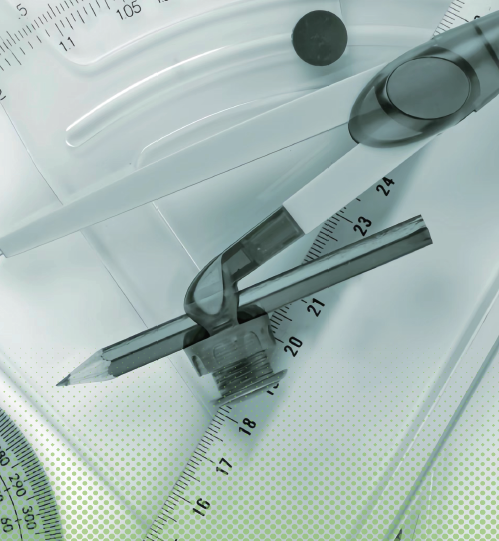 主　编　沈栩竹　唐　平
考纲要求
目 录
01
03
05
02
04
知识梳理
典型例题
真题感知
金榜通关
07
平面解析几何
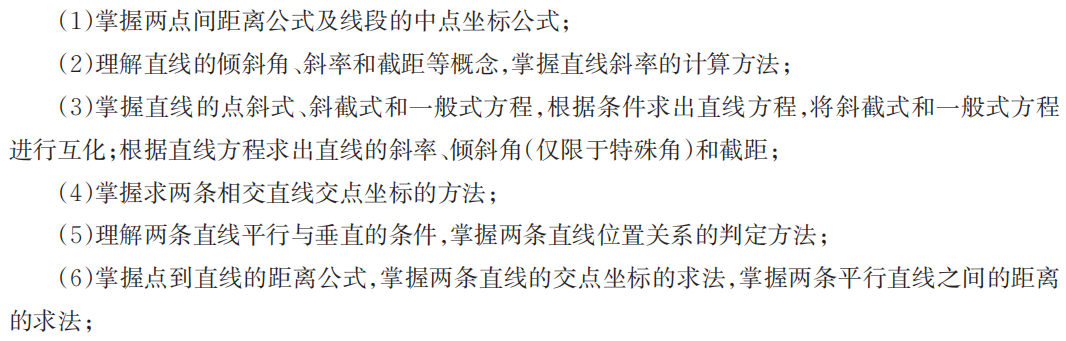 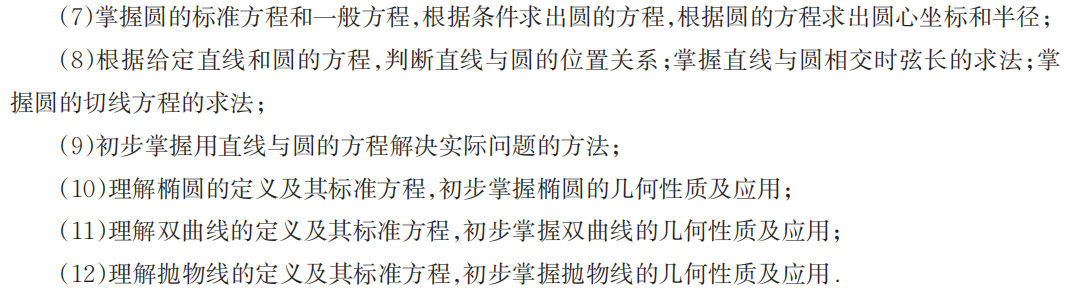 7.1
平面上的直线方程
一、直线的倾斜角与斜率
1.直线的倾斜角
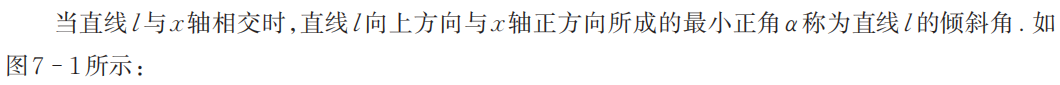 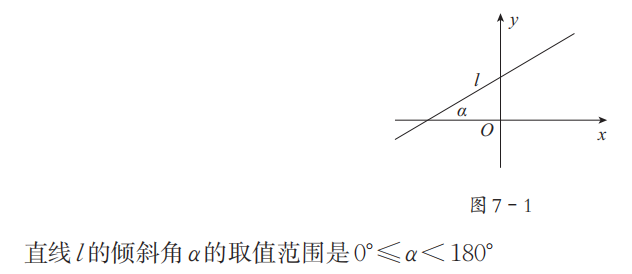 2.直线的斜率
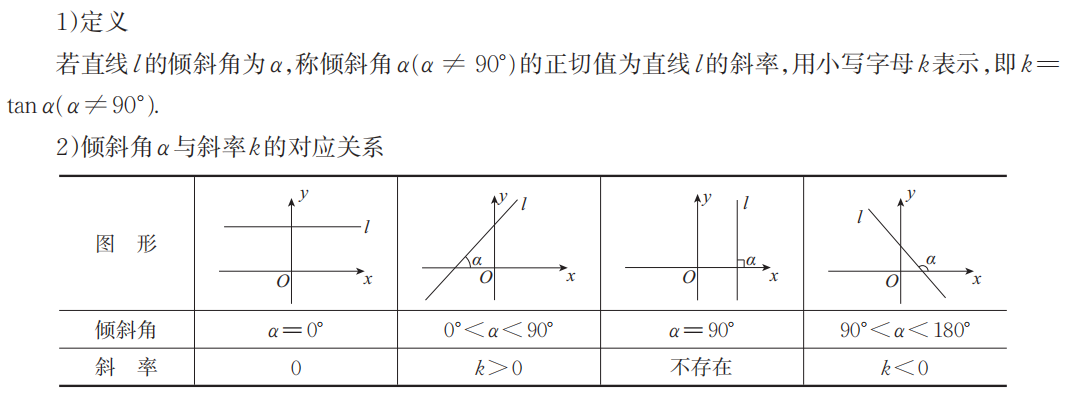 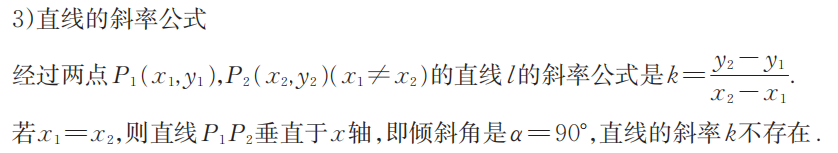 二、直线方程的几种形式
1.截距
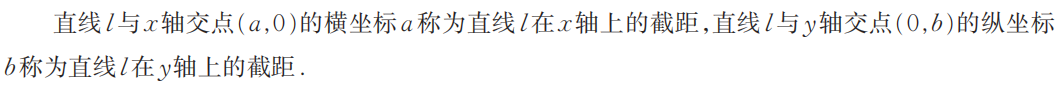 2.直线方程的五种形式
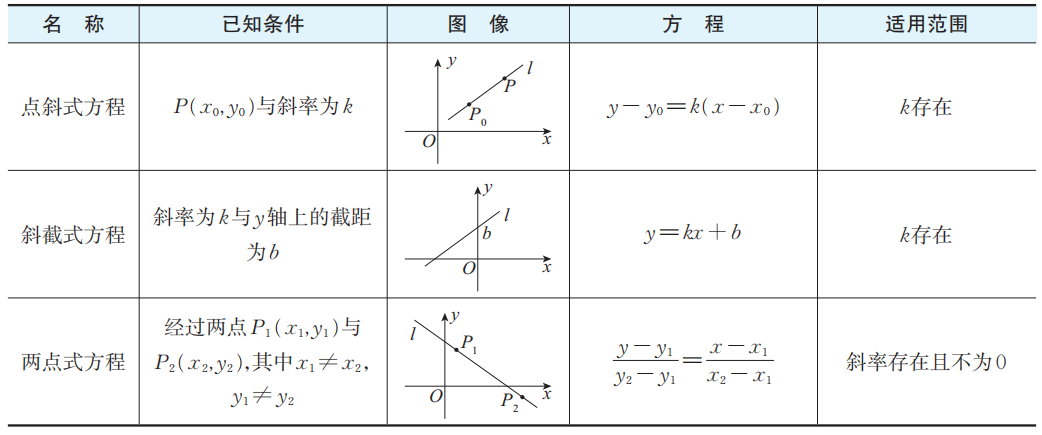 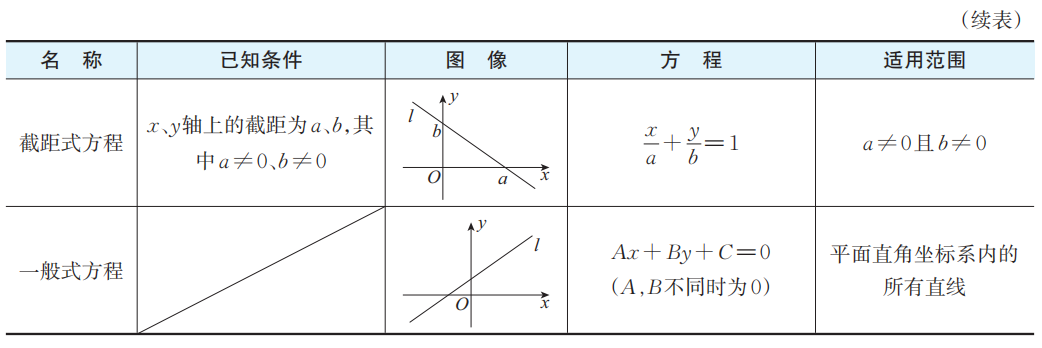 考点一　直线的倾斜角与斜率
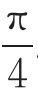 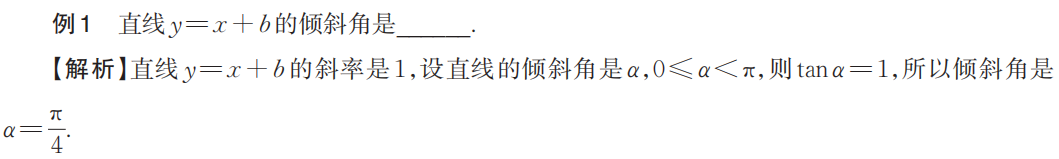 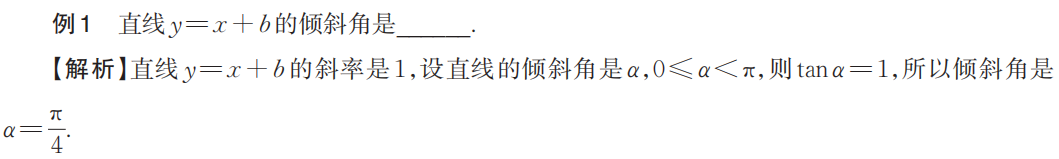 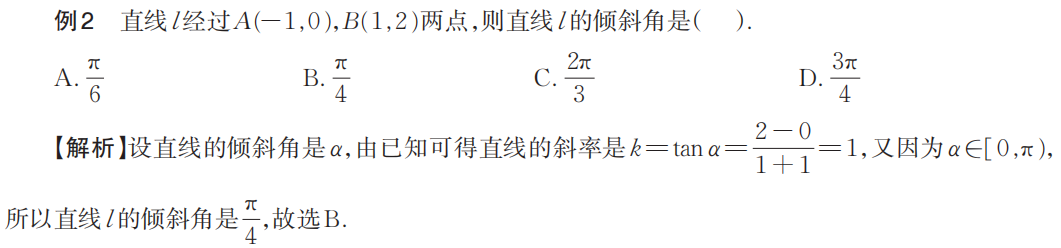 B
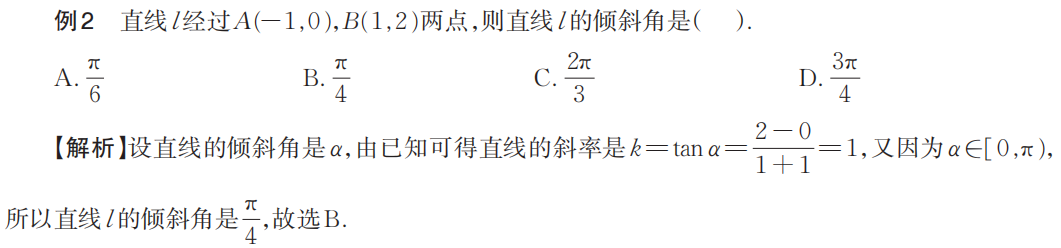 考点二　直线的方程
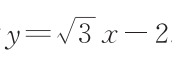 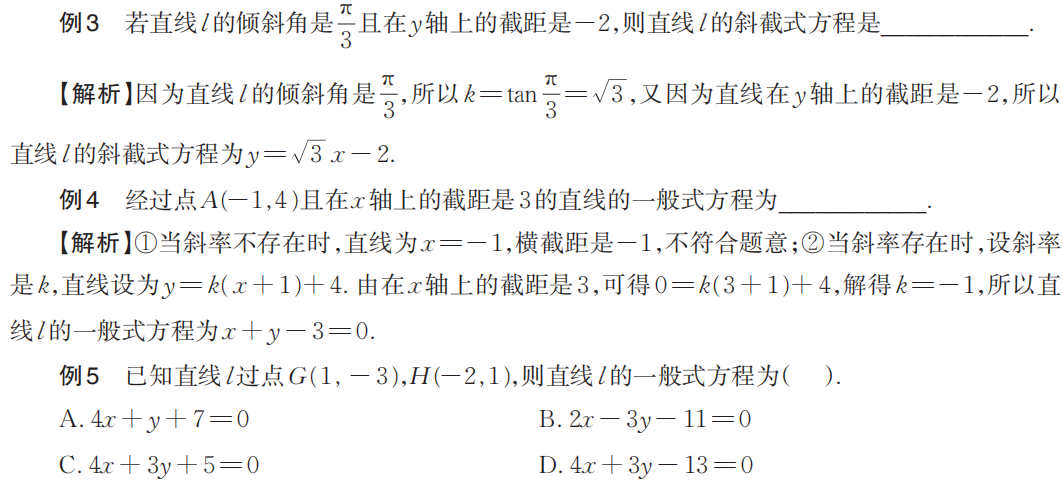 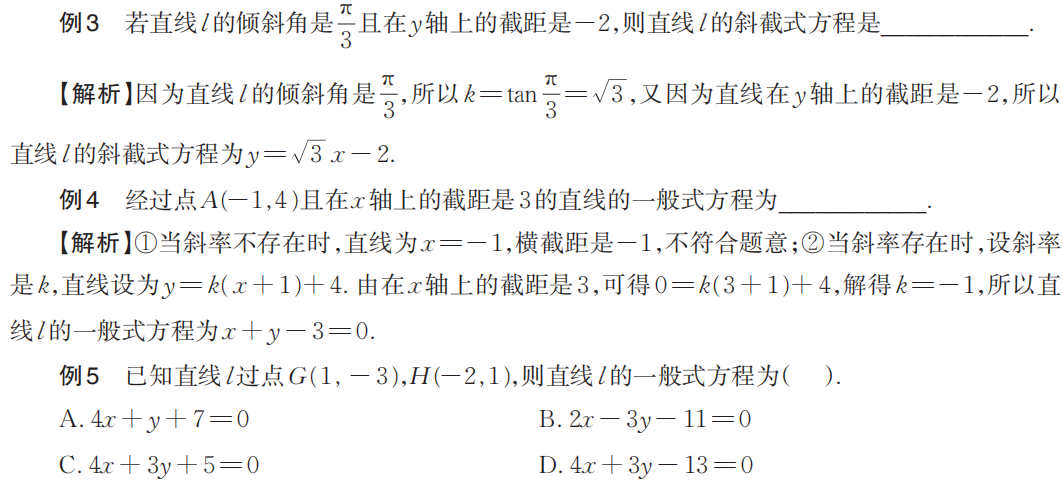 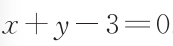 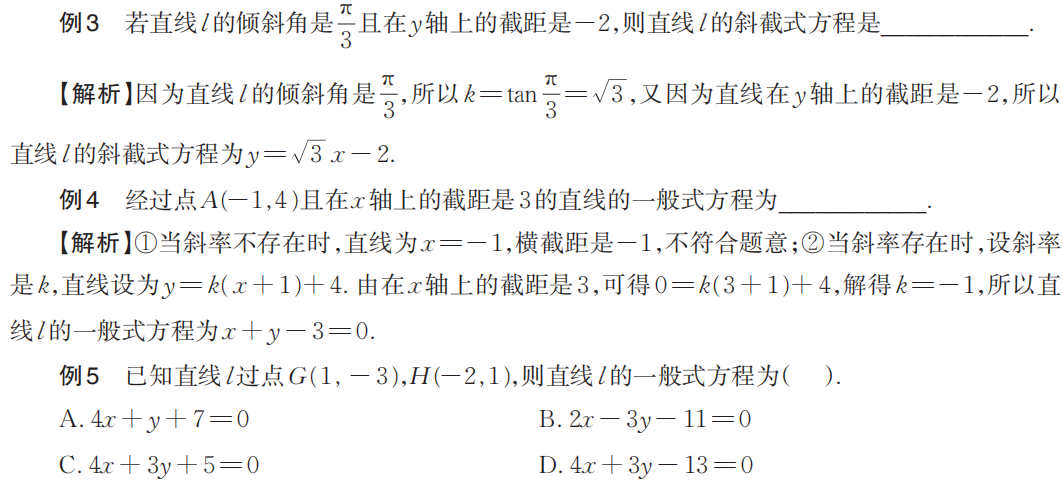 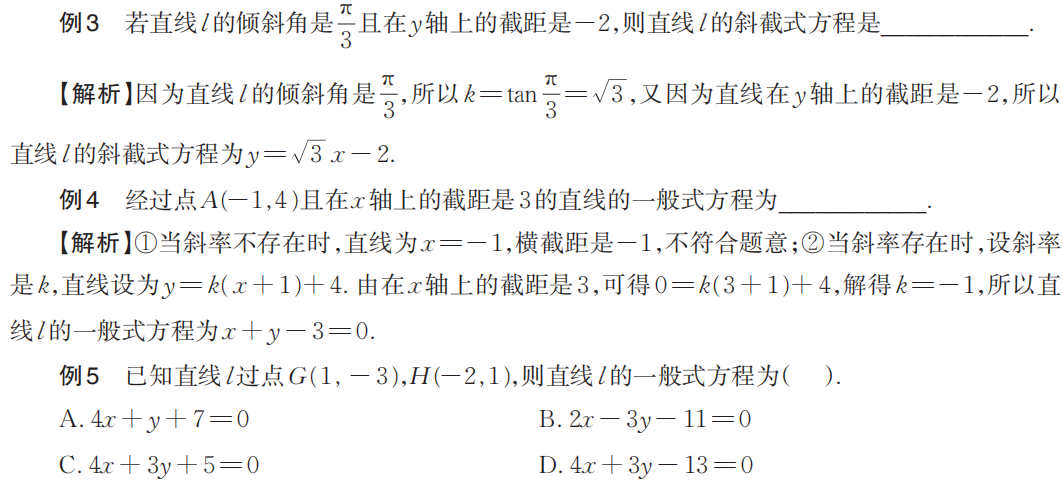 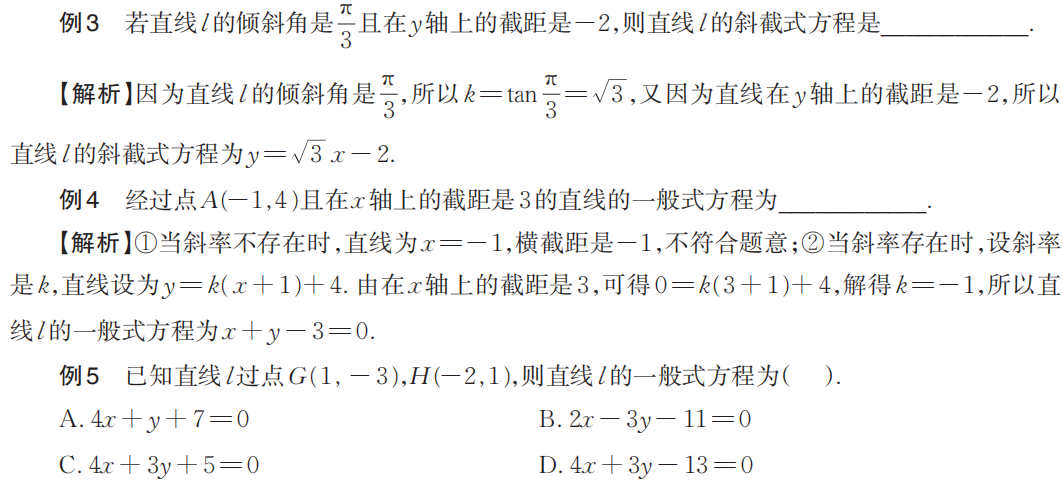 C
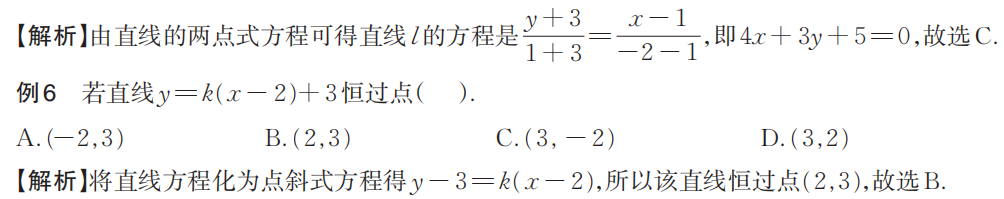 B
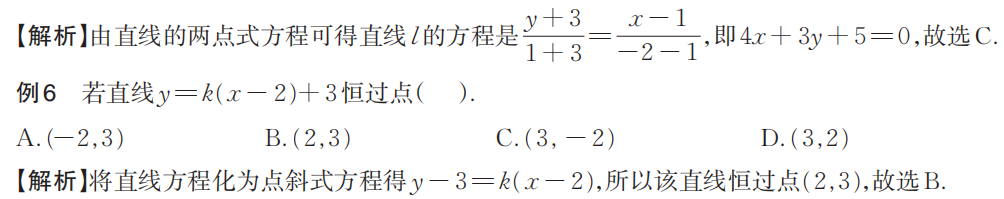 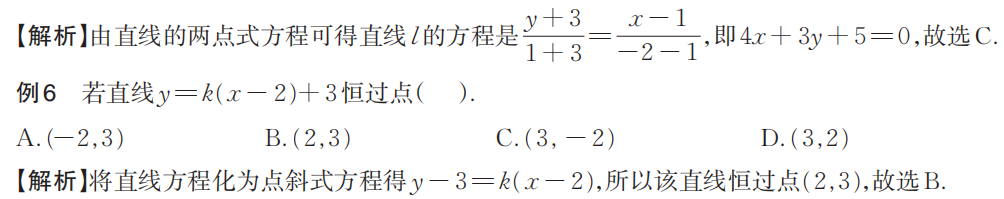 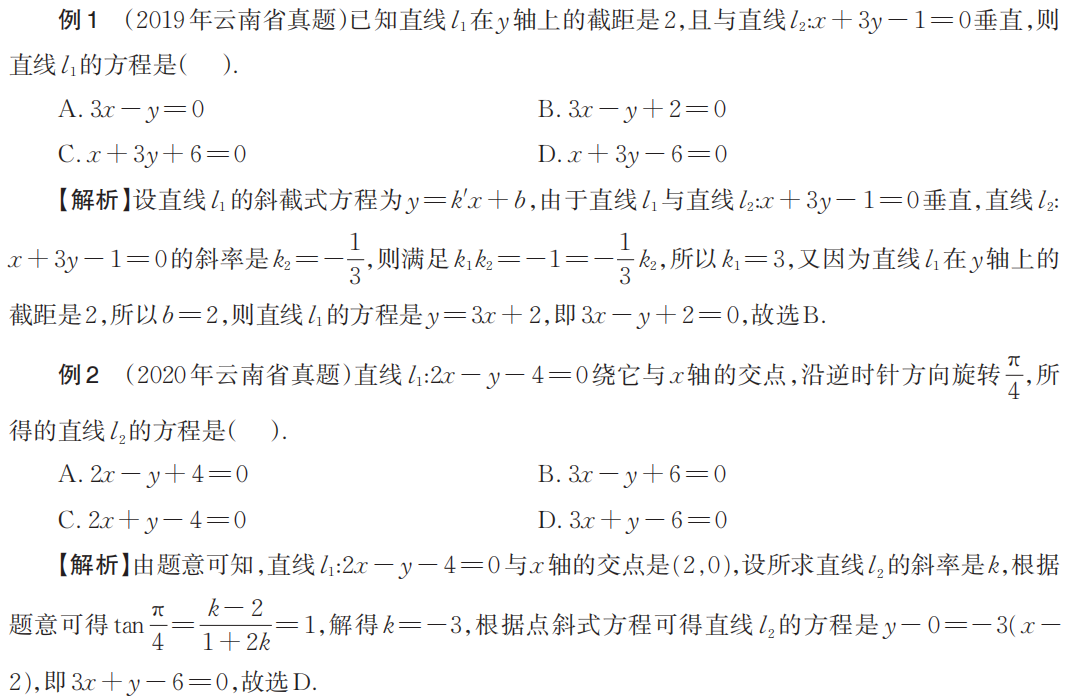 B
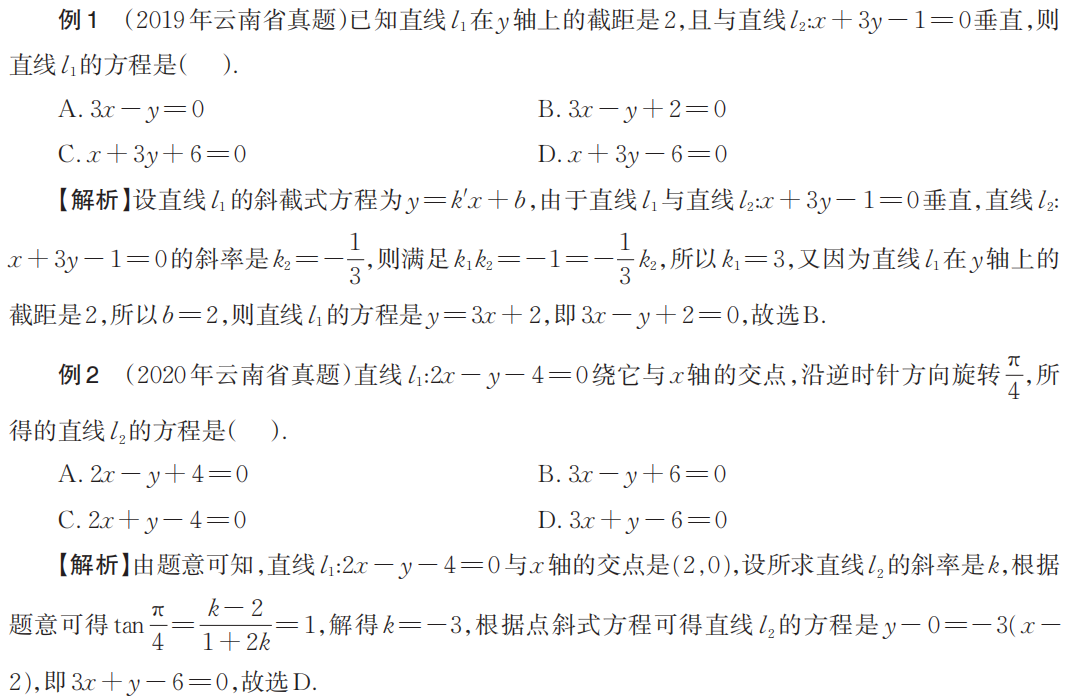 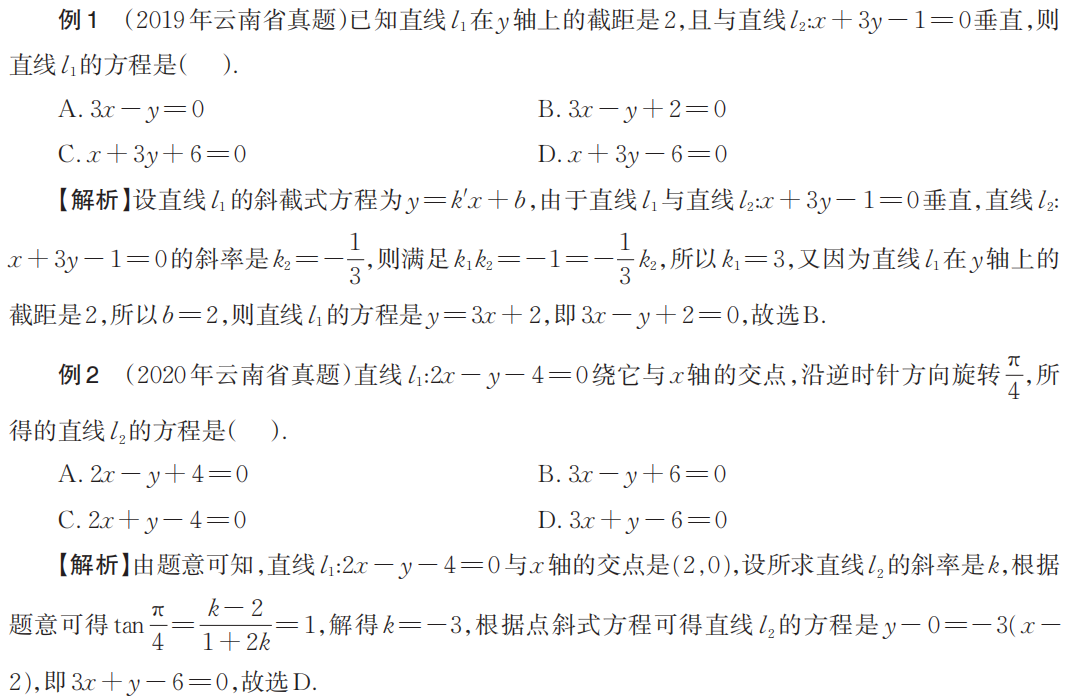 D
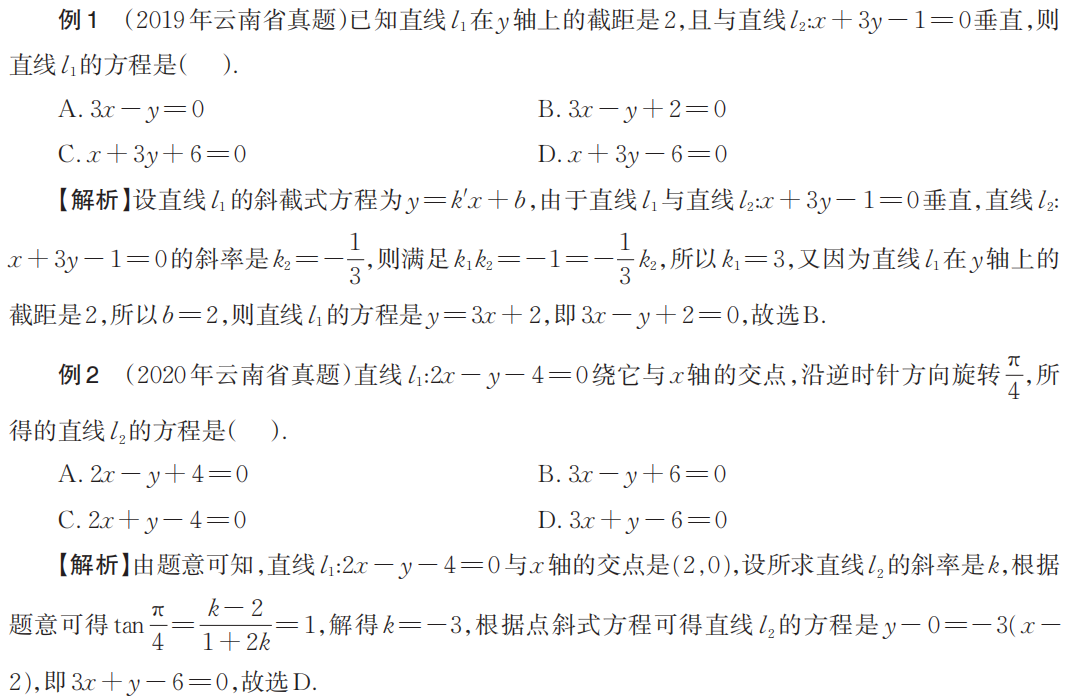 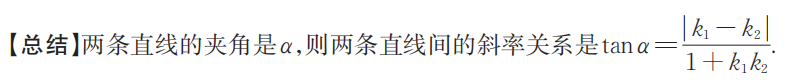 一、选择题
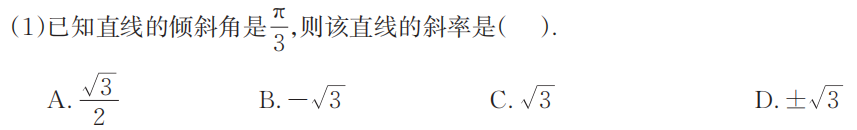 C
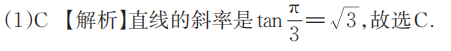 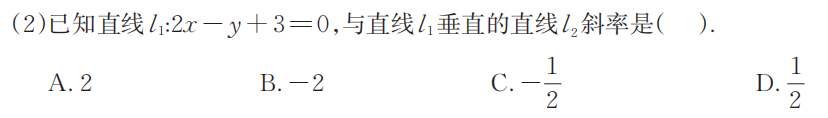 C
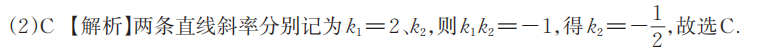 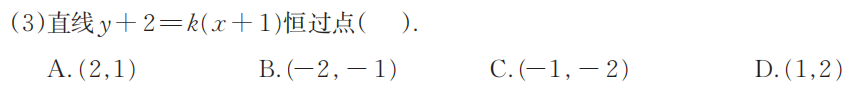 C
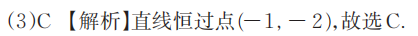 C
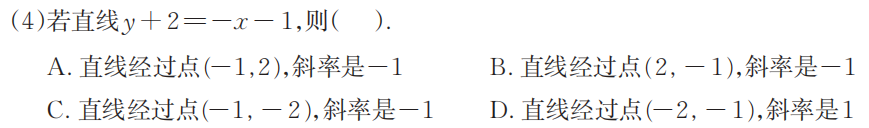 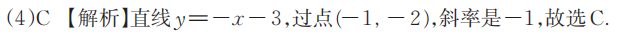 A
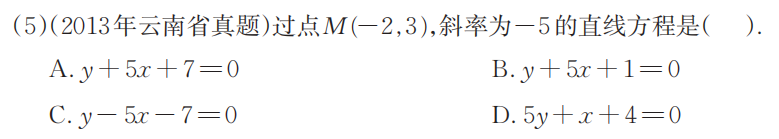 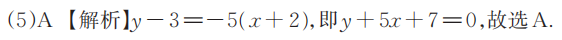 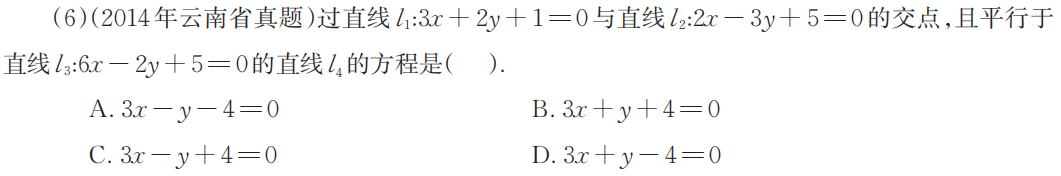 C
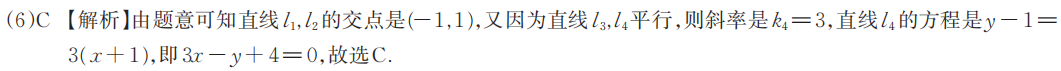 二、填空题
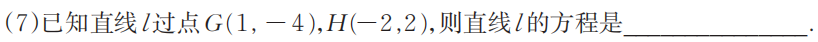 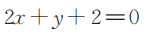 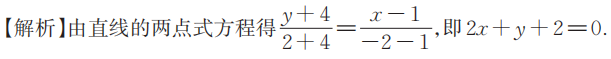 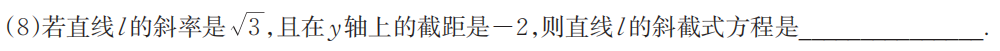 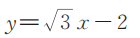 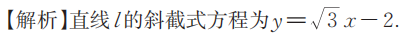 三、解答题
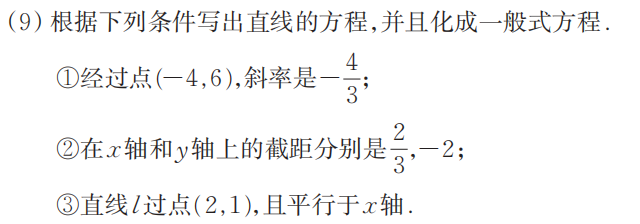 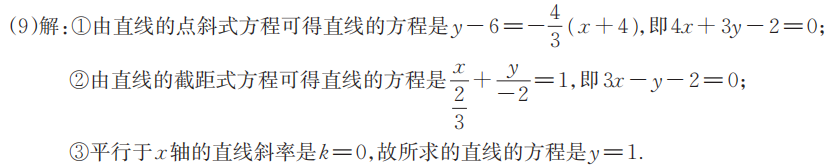 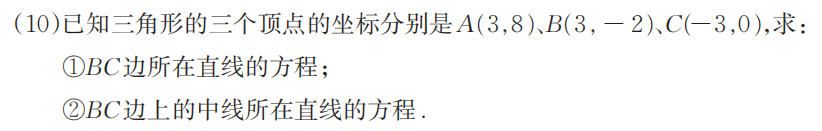 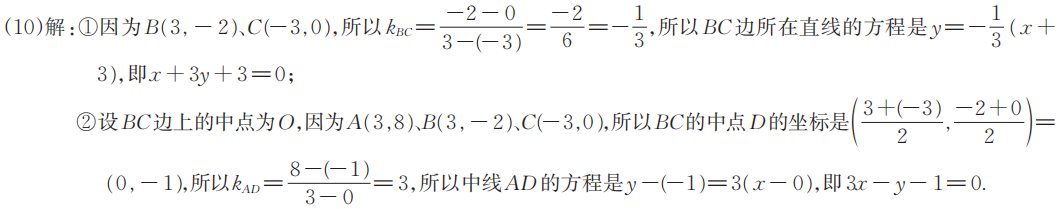 感谢收看
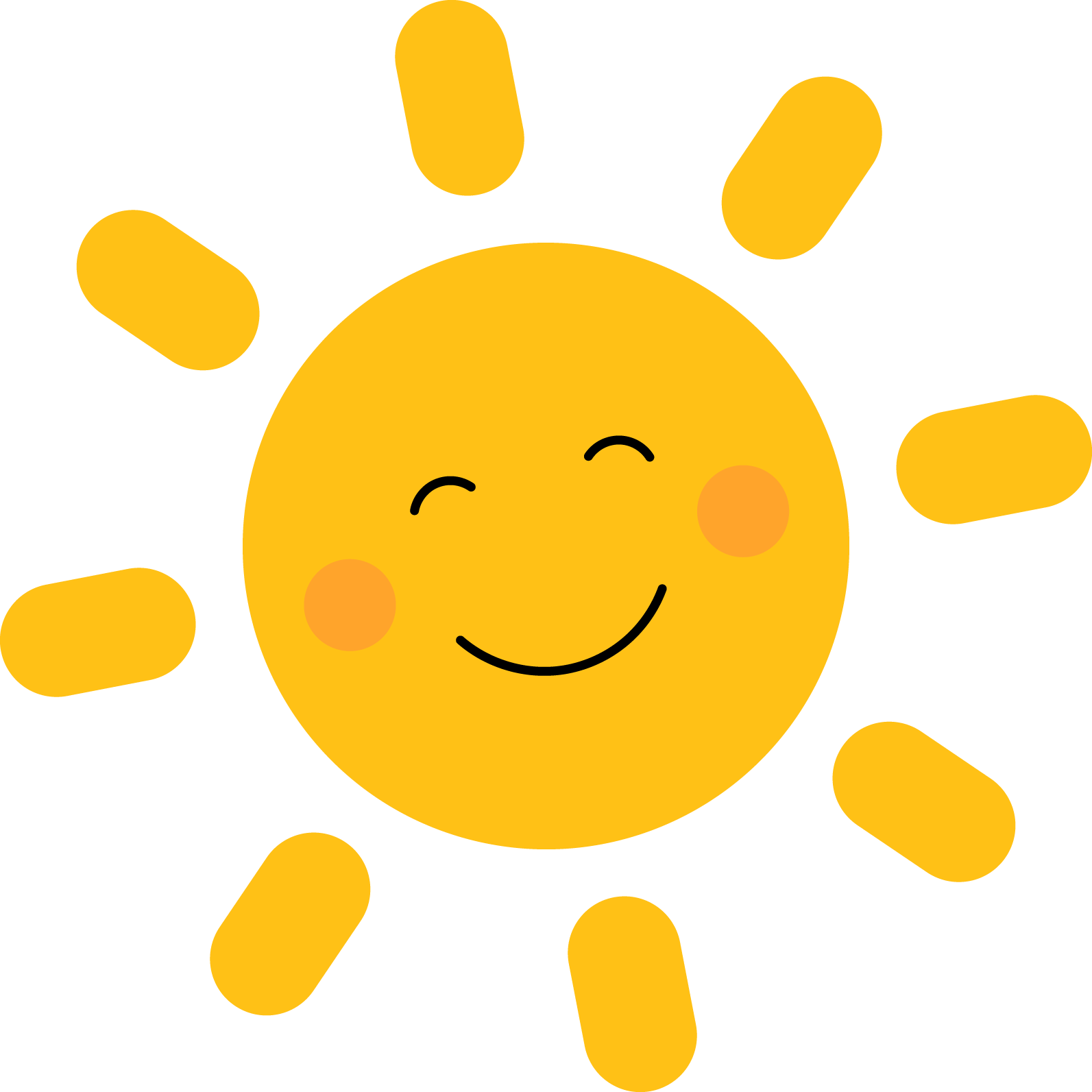